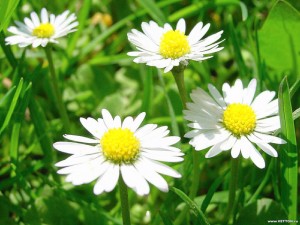 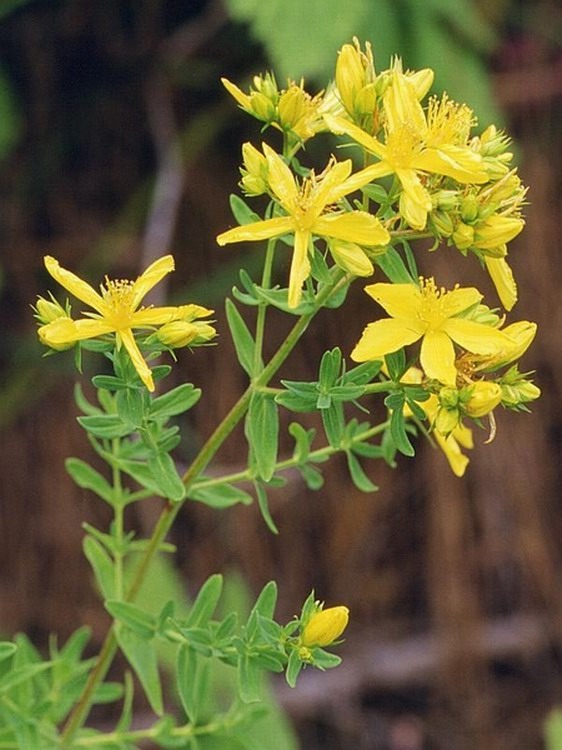 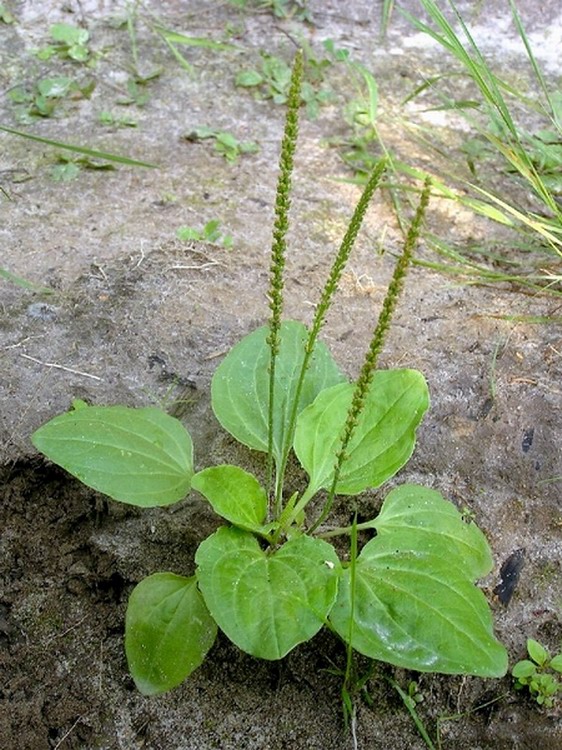 Путешествие в мир лекарственных растений
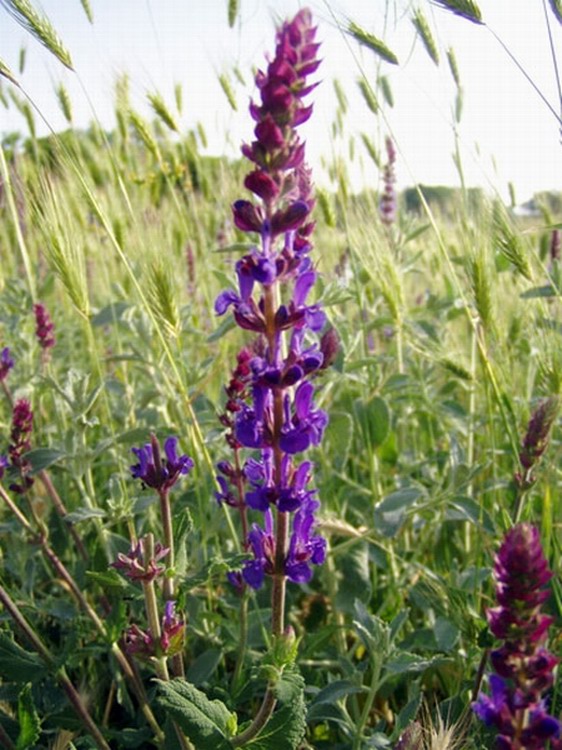 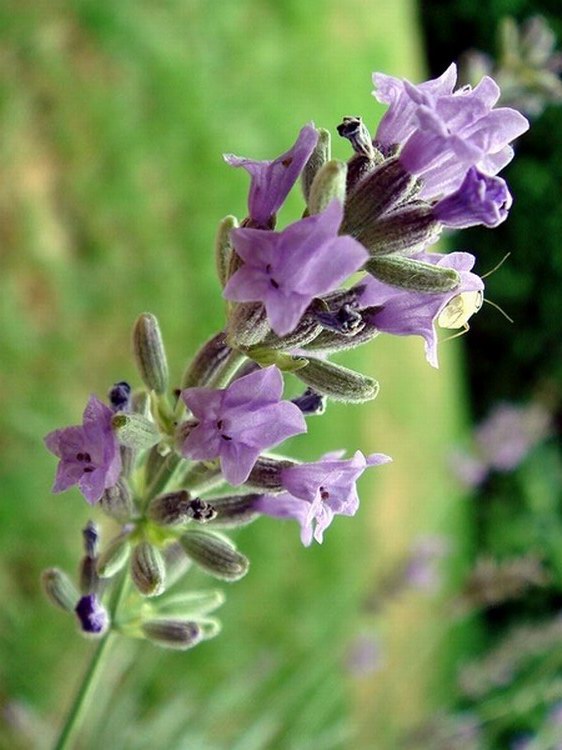 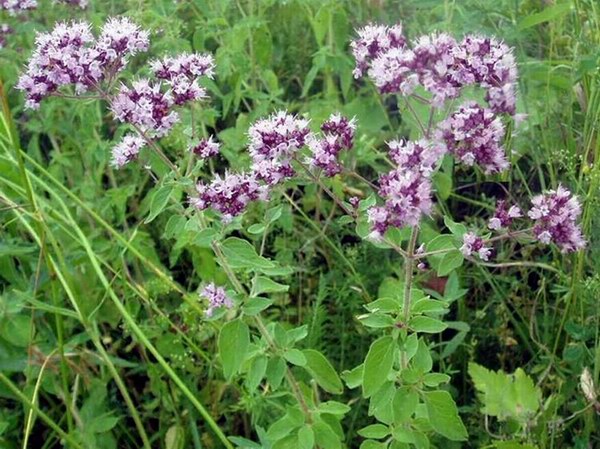 Воспитатель I квалификационной категории:       Устюгова Н. В.
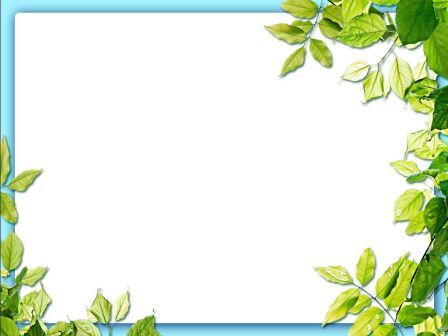 Подорожник
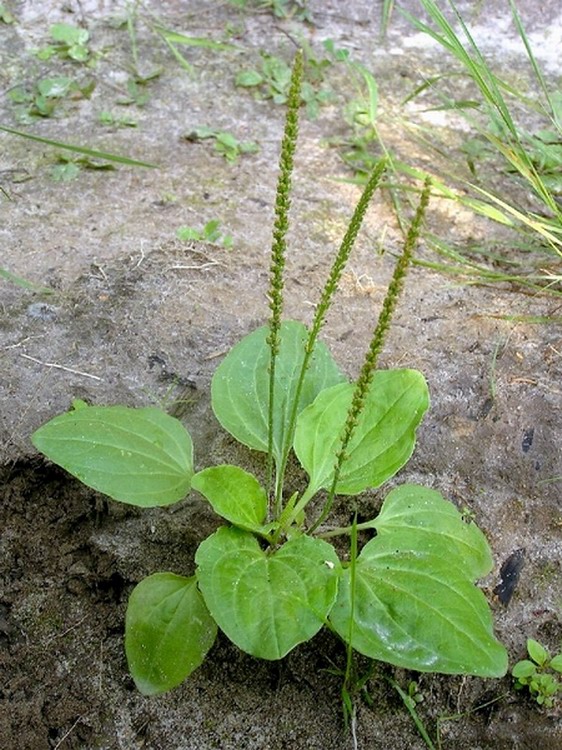 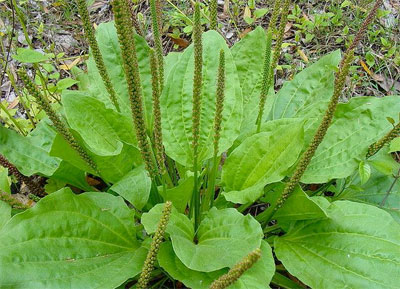 Лист используется для заживления ран
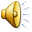 [Speaker Notes: Тонкий стебелек у дорожки
На конце его сережки
На земле лежат листки
Маленькие лопушки
Нам он, как хороший друг
Лечит ранки ног и рук.]
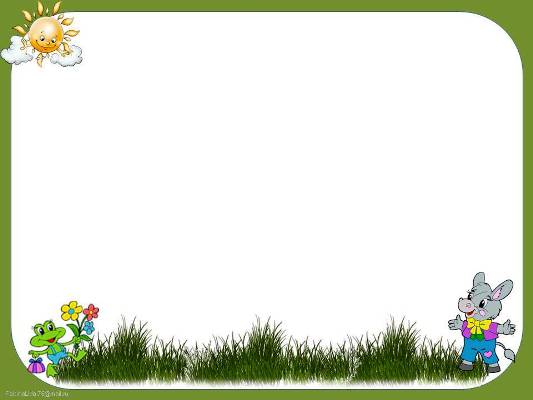 Крапива
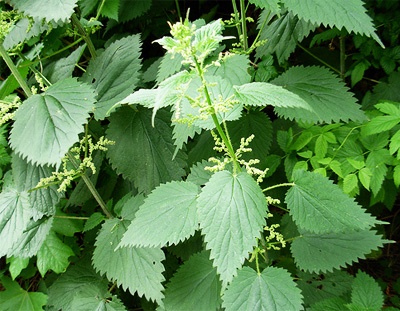 Игра «Береги руки».
[Speaker Notes: Ой, не трогайте меня
Обожгу и без огня. (Крапива)Из нее щи варят и голову настоем крапивы моют. А в давние времена из нее ткань делали и шили рубашки и штаны, а рыбаки даже паруса делали.]
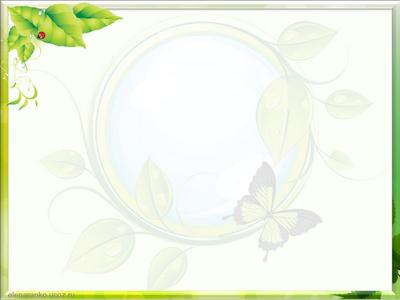 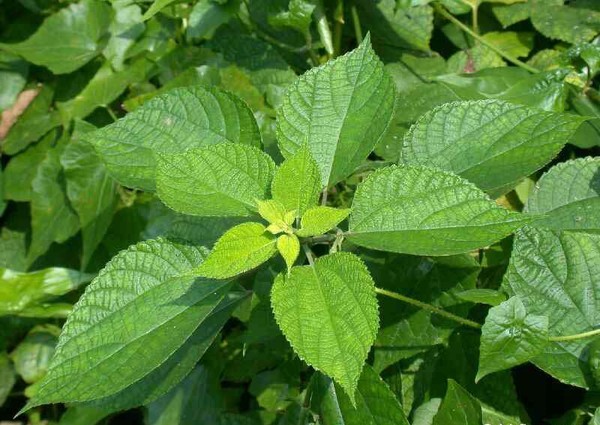 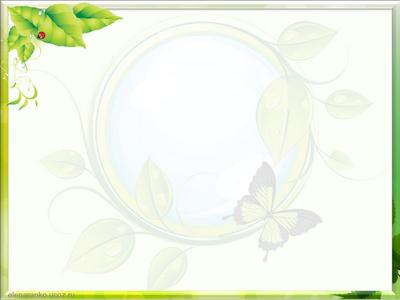 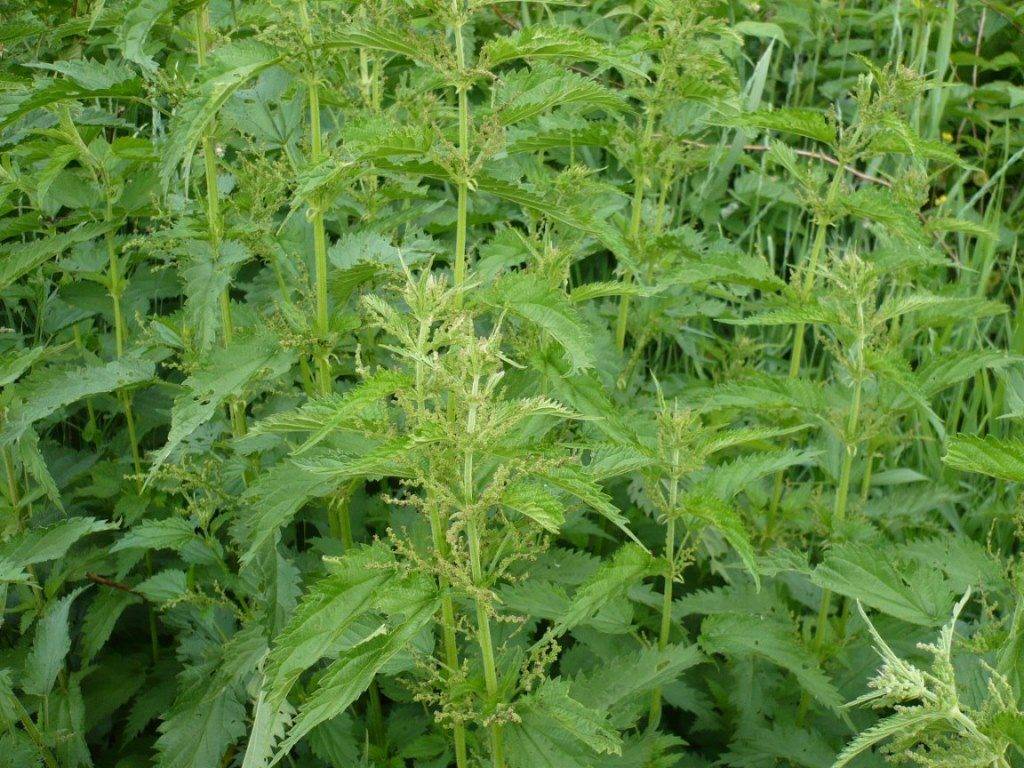 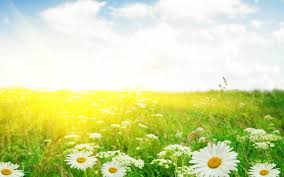 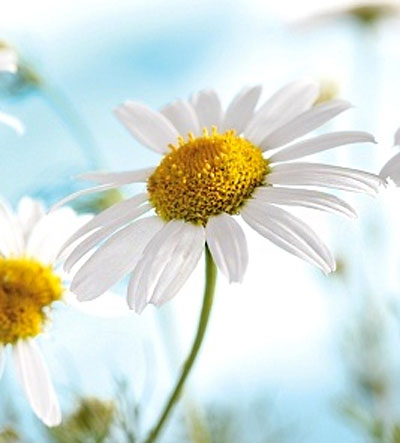 Ромашка
[Speaker Notes: Стоит в лесу кудряшка
Белая рубашка
В середине золотая
Кто она такая? (Ромашка)Появится кашель
Поднимется жар
Придвинь к себе кружку,
В которой дымится
Слегка горьковатый
Душистый отвар.]
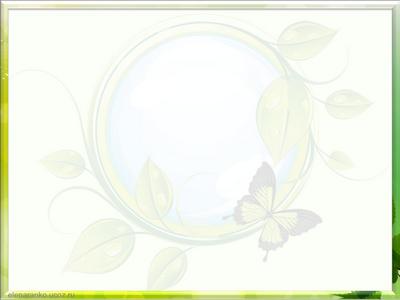 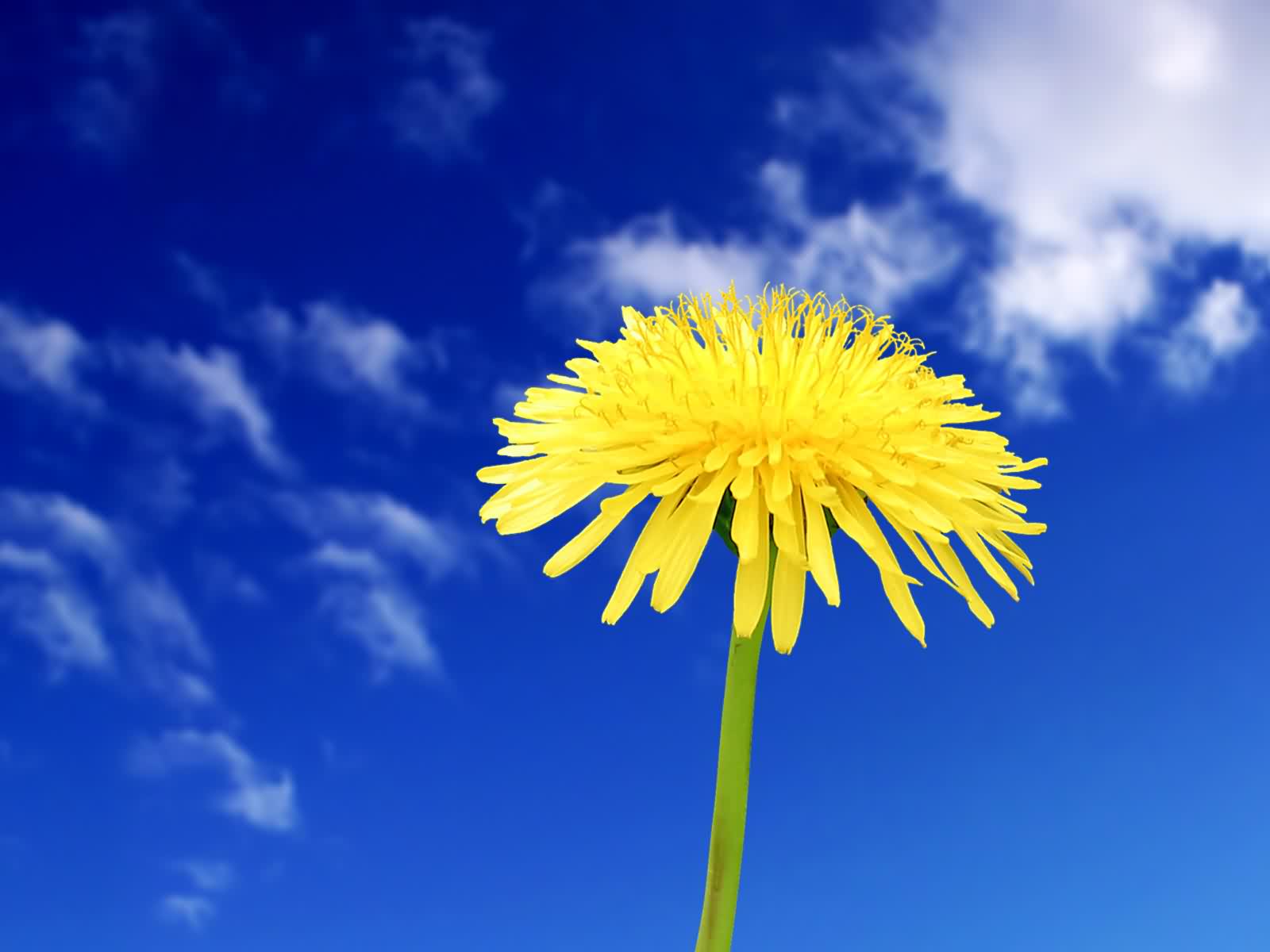 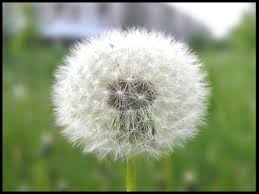 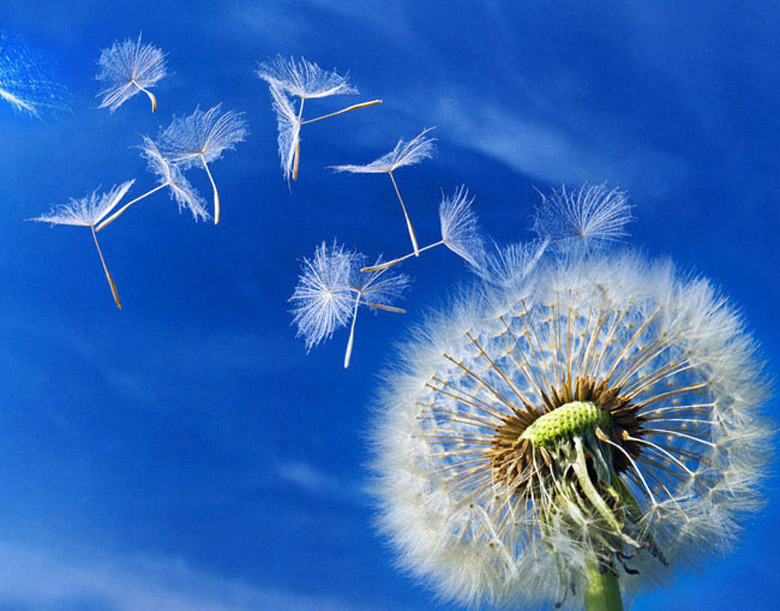 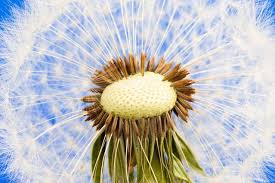 Одуванчик
[Speaker Notes: Золотой и молодой
За неделю стал седой
А денечка через два
Облысела голова. (Одуванчик)Физ.минутка. Игра «Одуванчик».
- Дождик поливает, солнышко пригревает, одуванчики на поляне растут (дети встают).
- Ветер налетел, стал дуть на одуванчик (дети раскачивают поднятыми вверх руками).
- Ветер подул ещё сильнее (дети разбегаются в разные стороны).
- Вдруг с головок одуванчиков полетели белые легкие парашютики (дети приседают).
- Там, где упали парашютики, снова будут расти одуванчики (дети встают – 2 раза)]
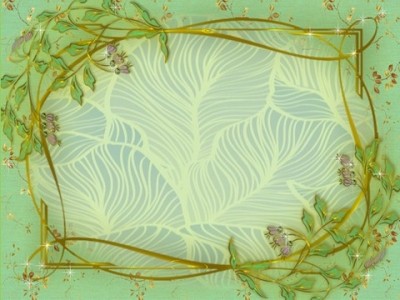 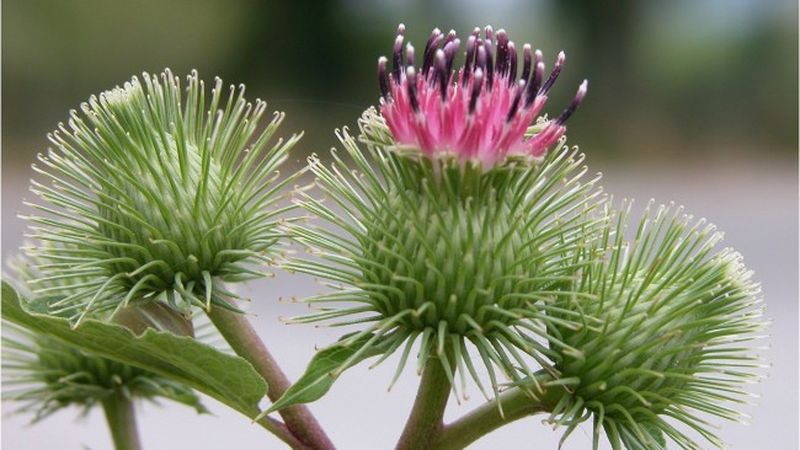 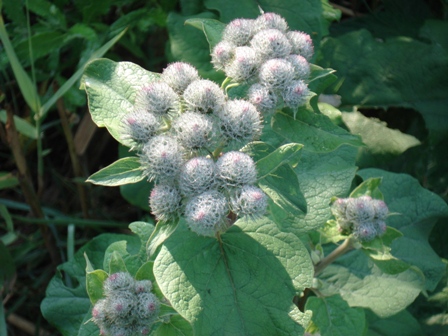 Репейник:
[Speaker Notes: К кому он прикасается,
За того цепляется.
Прилипчивый и колкий,
Вокруг торчат иголки. (Репейник)]
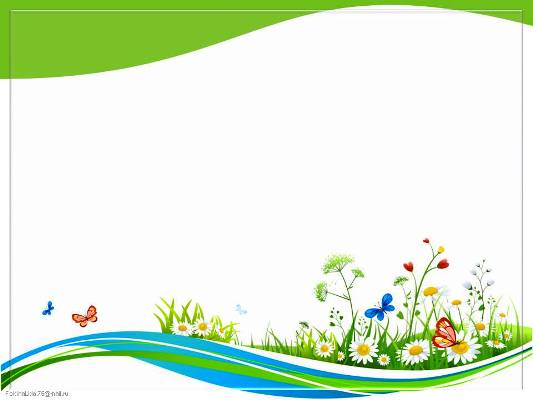 Душица:
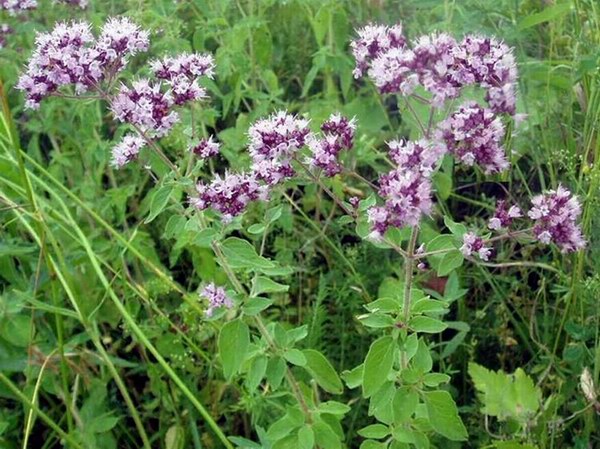 [Speaker Notes: Неприметна среди трав,
У нее спокойный нрав.
Кто полезностью гордится?-
Ароматная... (душица)]
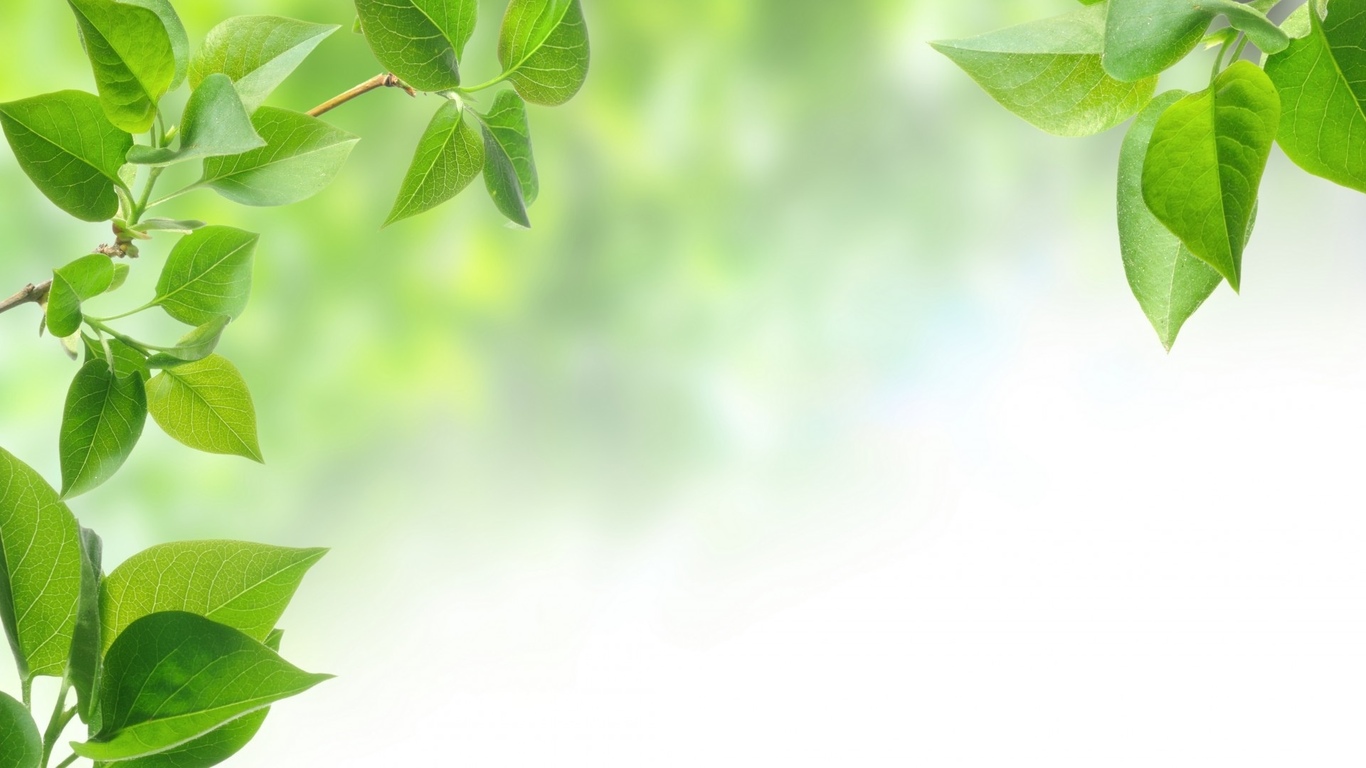 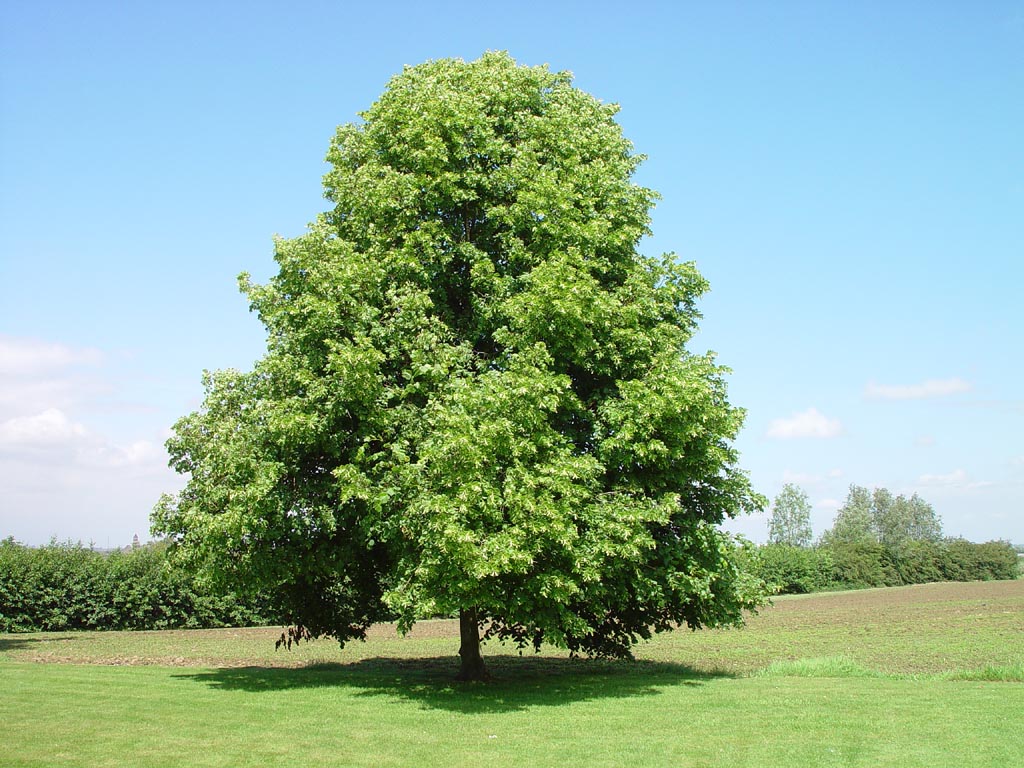 Липа
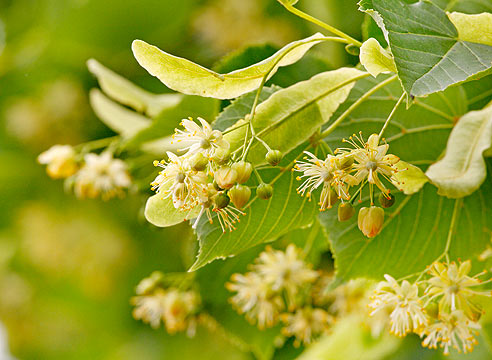 [Speaker Notes: Это дерево цветет,Аромат и мед дает.И спасает нас от гриппа,От простуд царевна - ...(Липа)]
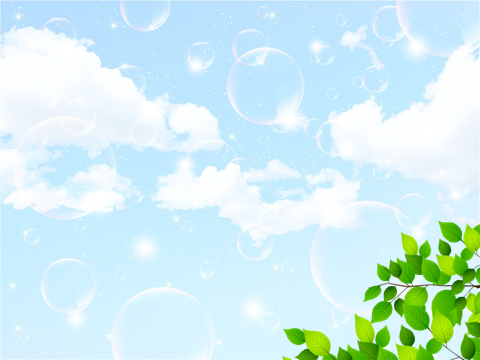 Мята
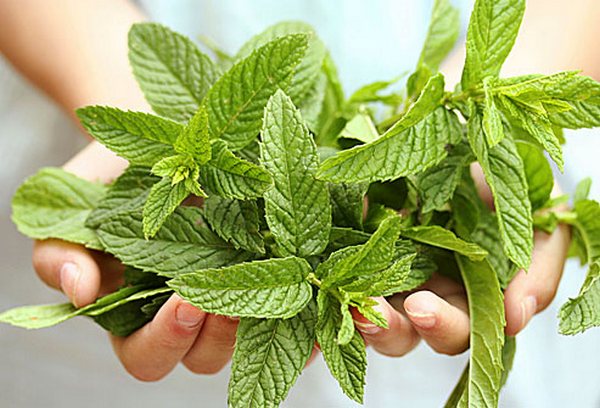 [Speaker Notes: Вкусен чай и ароматен,
С ней он легок и приятен:
Листочки сорваны, помяты.
Что ты вдыхаешь? - Запах... (мяты)]
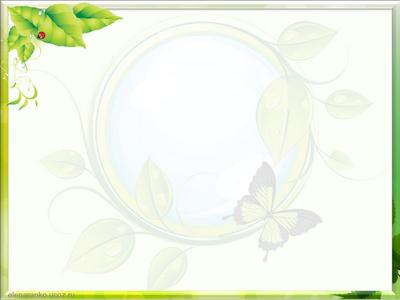 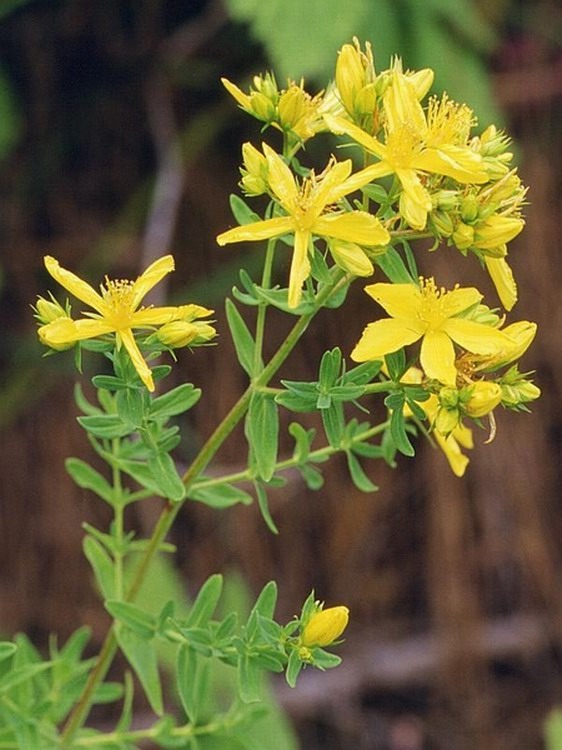 Зверобой
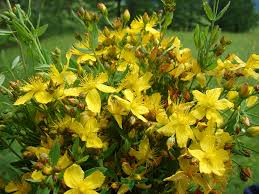 [Speaker Notes: Если что-то заболит,
Даже зверь не устоит.
С какой же травкой пить настой?
С чудо-травкой... (зверобой)]
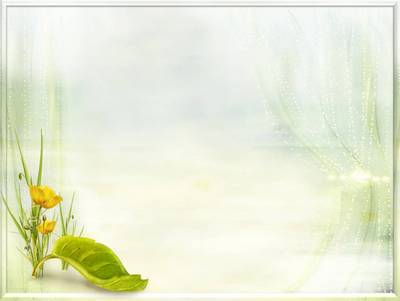 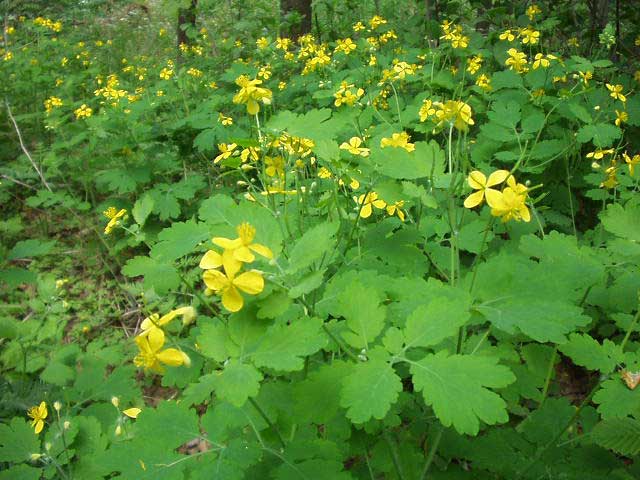 Чистотел
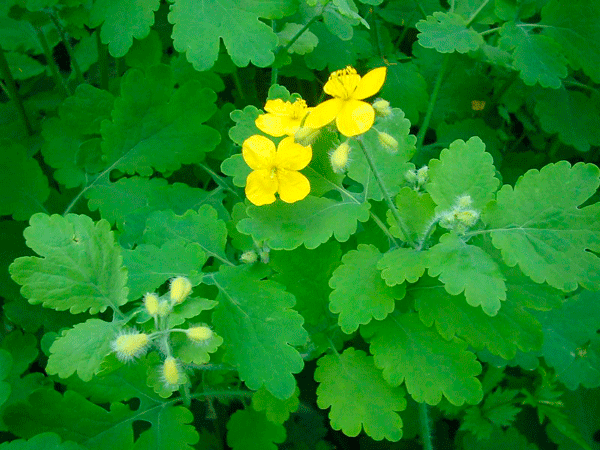 [Speaker Notes: Если стебель отломить,
Руки трудно уж отмыть!
Желтый сок в листочках,
В маленьких цветочках –
Тот сок для добрых чистых дел,
А что за травка? (Чистотел)]
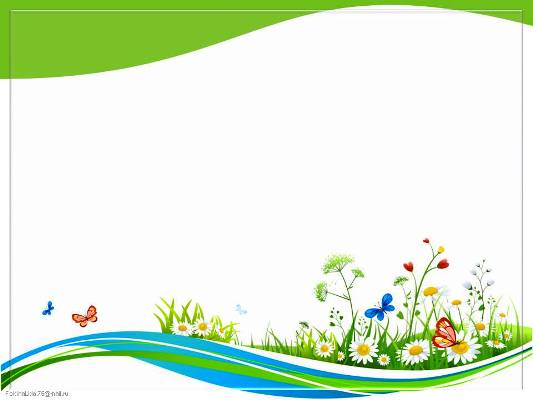 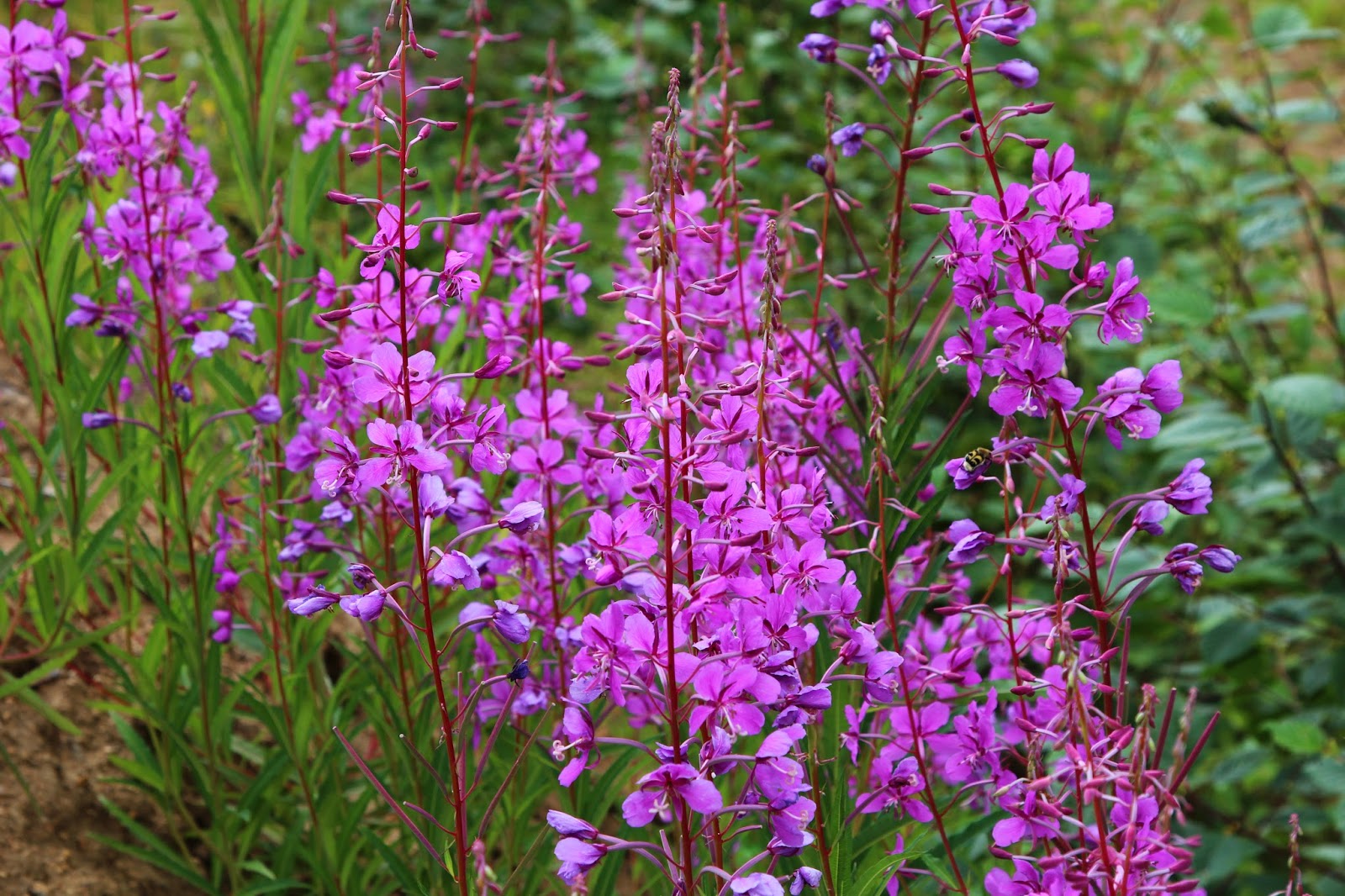 Иван-чай
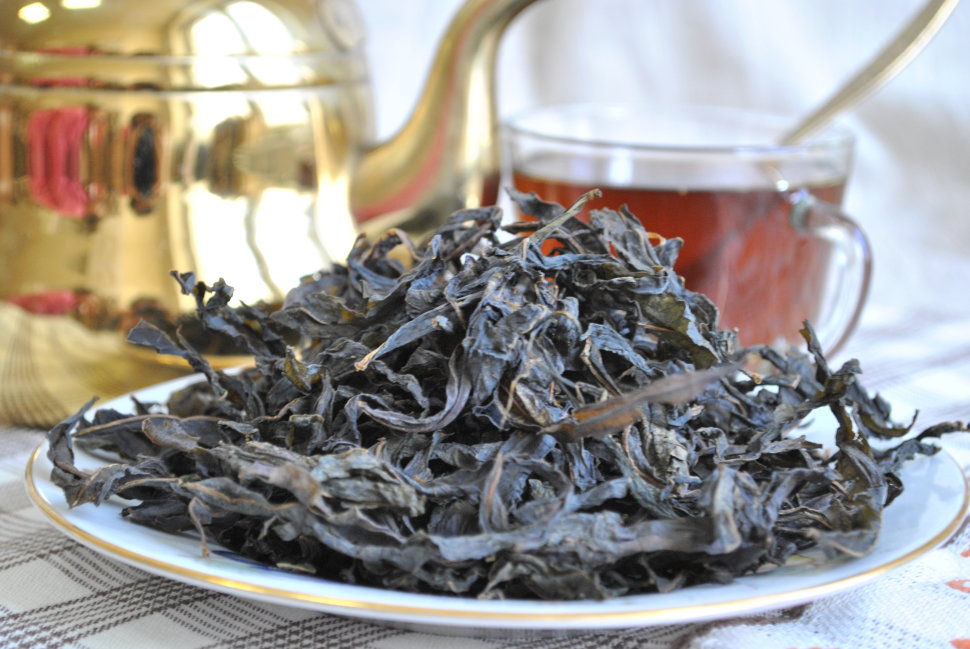 [Speaker Notes: На лугах, полях растётЦветом розовым цветёт,Заварить им можно чай.Ты мне быстро отвечай!Что за травка? – (иван-чай).Иван – чай – целебное растение. Цветет красными, фиолетовыми, белыми, розовыми цветами, соцветия собраны в кисти. Из него готовят настойки, целебные отвары и мази. Это растение – отличный медонос.]
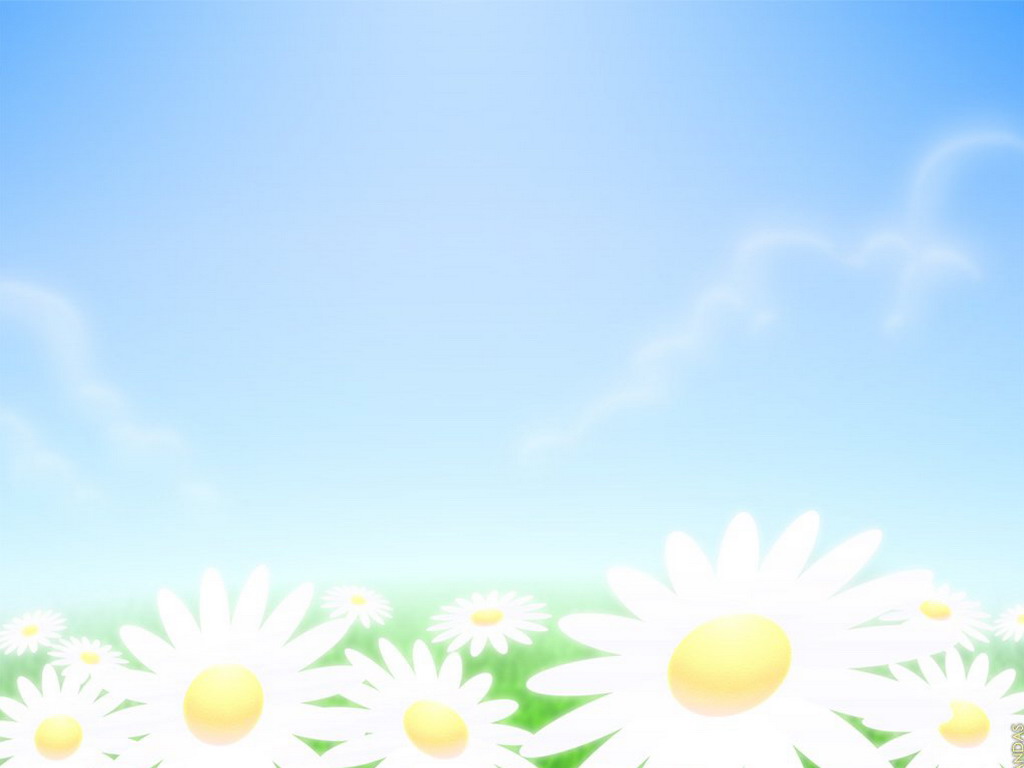 Загадка:  (Слайд 2)Тонкий стебелек у дорожки
На конце его сережки
На земле лежат листки
Маленькие лопушки
Нам он, как хороший друг
Лечит ранки ног и рук. (Подорожник)
Загадка: (Слайд 6)
Стоит в лесу кудряшка
Белая рубашка
В середине золотая
Кто она такая? (Ромашка)Появится кашель
Поднимется жар
Придвинь к себе кружку,
В которой дымится
Слегка горьковатый
Душистый отвар.
Загадки: (Слайд 3)
Ой, не трогайте меня
Обожгу и без огня. (Крапива)Из нее щи варят и голову настоем крапивы моют. А в давние времена из нее ткань делали и шили рубашки и штаны, а рыбаки даже паруса делали.
Игра «Крапива бывает разная»(Слайд 4-5)
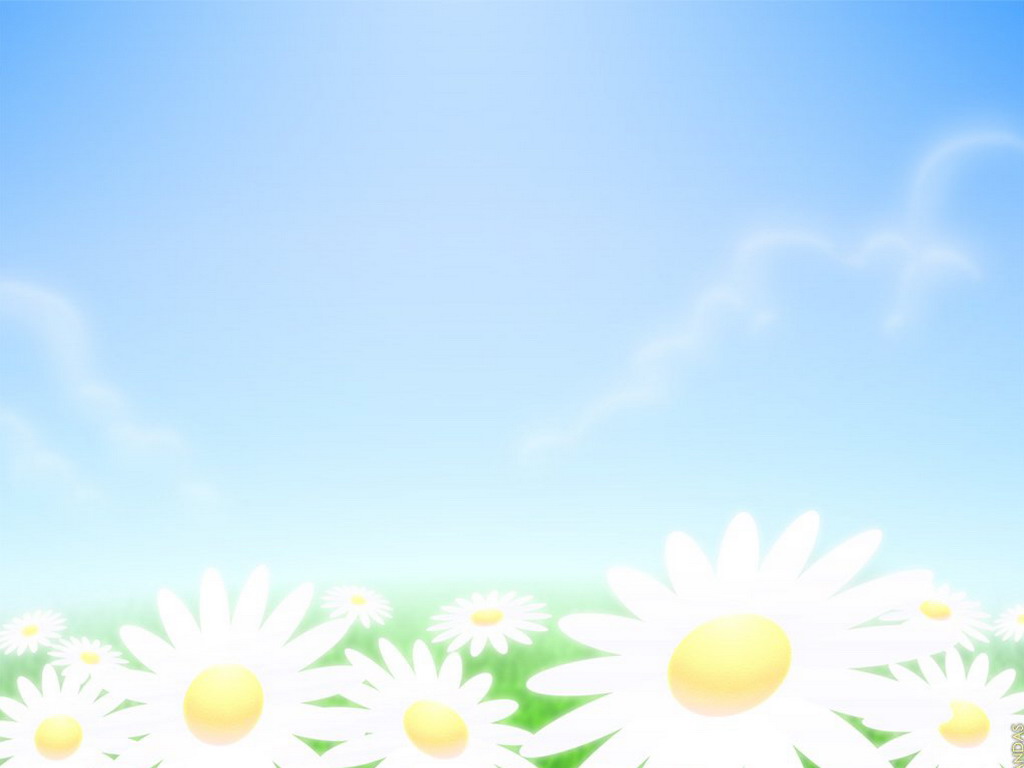 Загадка: (Слайд 7)
Золотой и молодой
За неделю стал седой
А денечка через два
Облысела голова. (Одуванчик)Физ.минутка. Игра «Одуванчик».
- Дождик поливает, солнышко пригревает, одуванчики на поляне растут (дети встают).
- Ветер налетел, стал дуть на одуванчик (дети раскачивают поднятыми вверх руками).
- Ветер подул ещё сильнее (дети разбегаются в разные стороны).
- Вдруг с головок одуванчиков полетели белые легкие парашютики (дети приседают).
- Там, где упали парашютики, снова будут расти одуванчики (дети встают – 2 раза)
Загадка: (Слайд 8)
К кому он прикасается,
За того цепляется.
Прилипчивый и колкий,
Вокруг торчат иголки. (Репейник)
Загадка: (Слайд 9)
Неприметна среди трав,
У нее спокойный нрав.
Кто полезностью гордится?-
Ароматная... (душица)
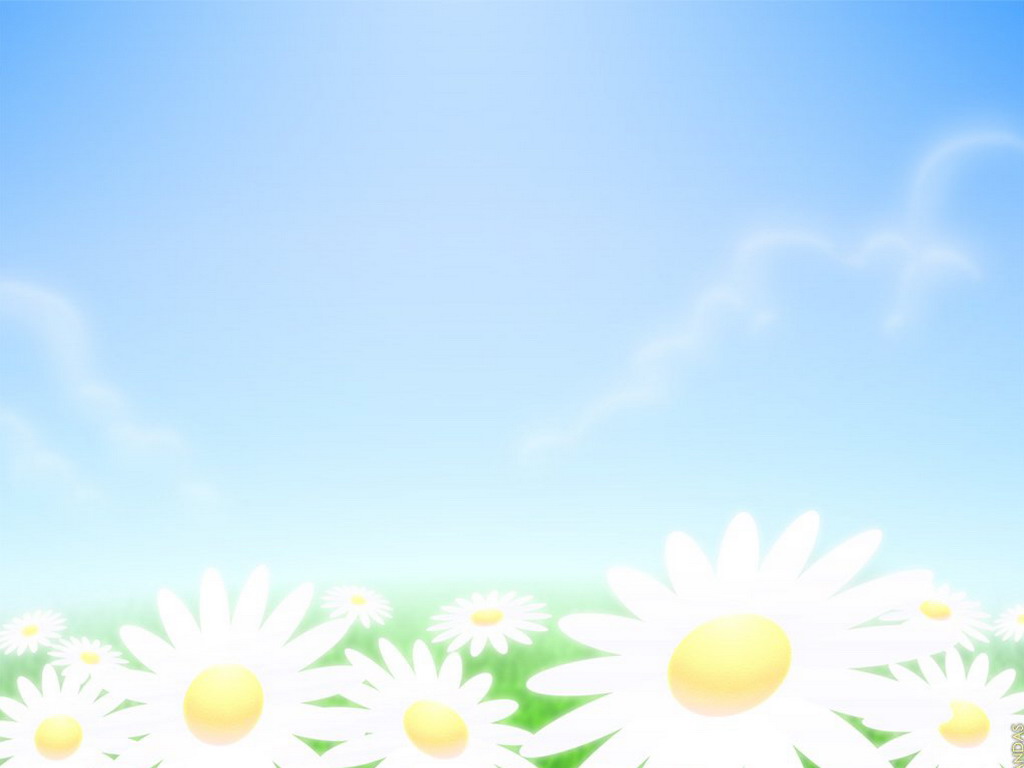 Загадка: (Слайд 10)
Это дерево цветет,Аромат и мед дает.И спасает нас от гриппа,От простуд царевна - ...(Липа)
Загадка: (Слайд 13)
Если стебель отломить,
Руки трудно уж отмыть!
Желтый сок в листочках,
В маленьких цветочках –
Тот сок для добрых чистых дел,
А что за травка? (Чистотел)
Загадка: (Слайд 11)
Вкусен чай и ароматен,
С ней он легок и приятен:
Листочки сорваны, помяты.
Что ты вдыхаешь? - Запах... (мяты)
(Слайд 14)
На лугах, полях растётЦветом розовым цветёт,Заварить им можно чай.Ты мне быстро отвечай!Что за травка? – (иван-чай).Иван – чай – целебное растение. Цветет красными, фиолетовыми, белыми, розовыми цветами, соцветия собраны в кисти. Из него готовят настойки, целебные отвары и мази. Это растение – отличный медонос.
Загадка: (Слайд 12)
Если что-то заболит,
Даже зверь не устоит.
С какой же травкой пить настой?
С чудо-травкой... (зверобой)